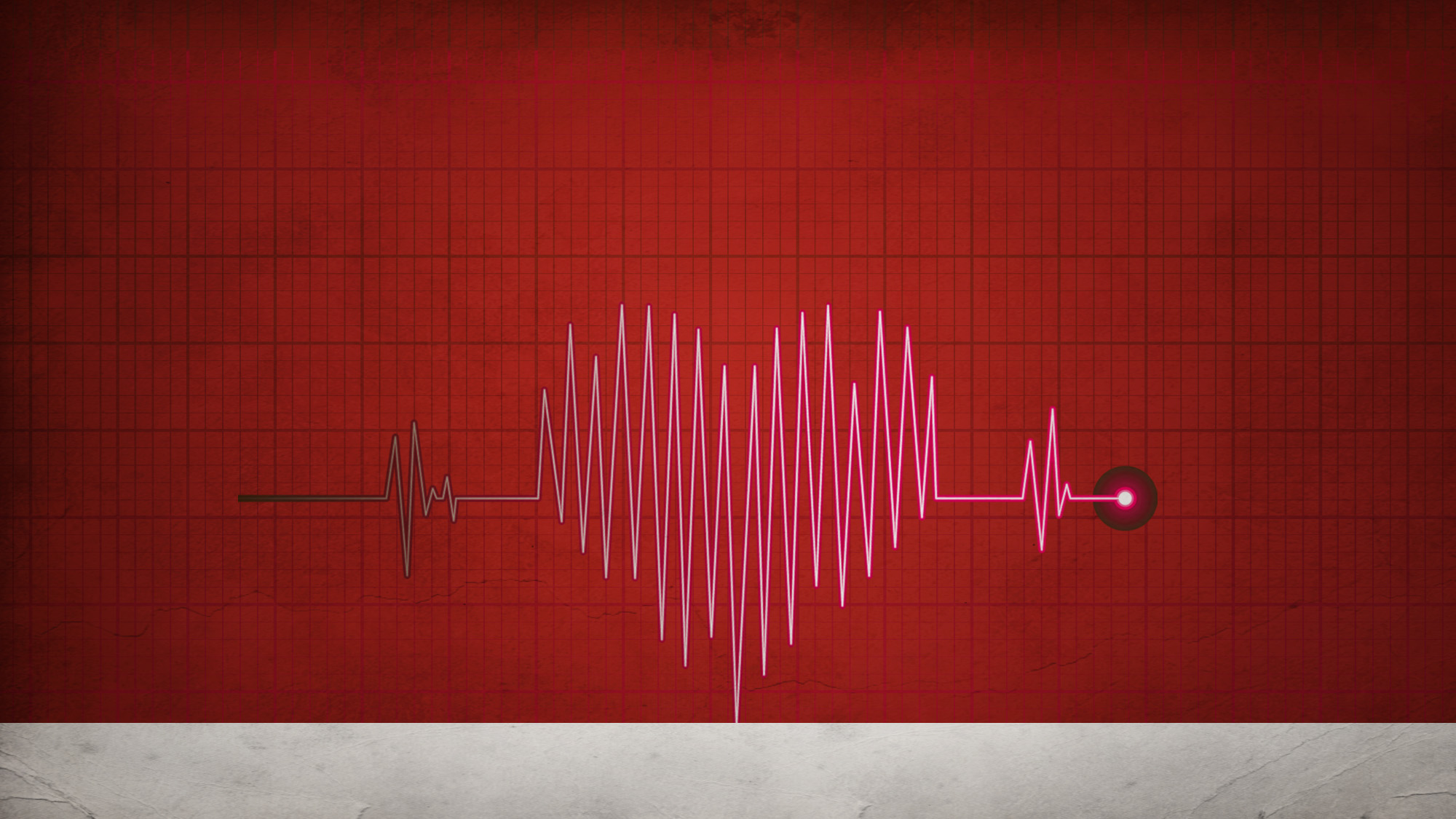 Having Hearts
of Compassion
Colossians 3.12
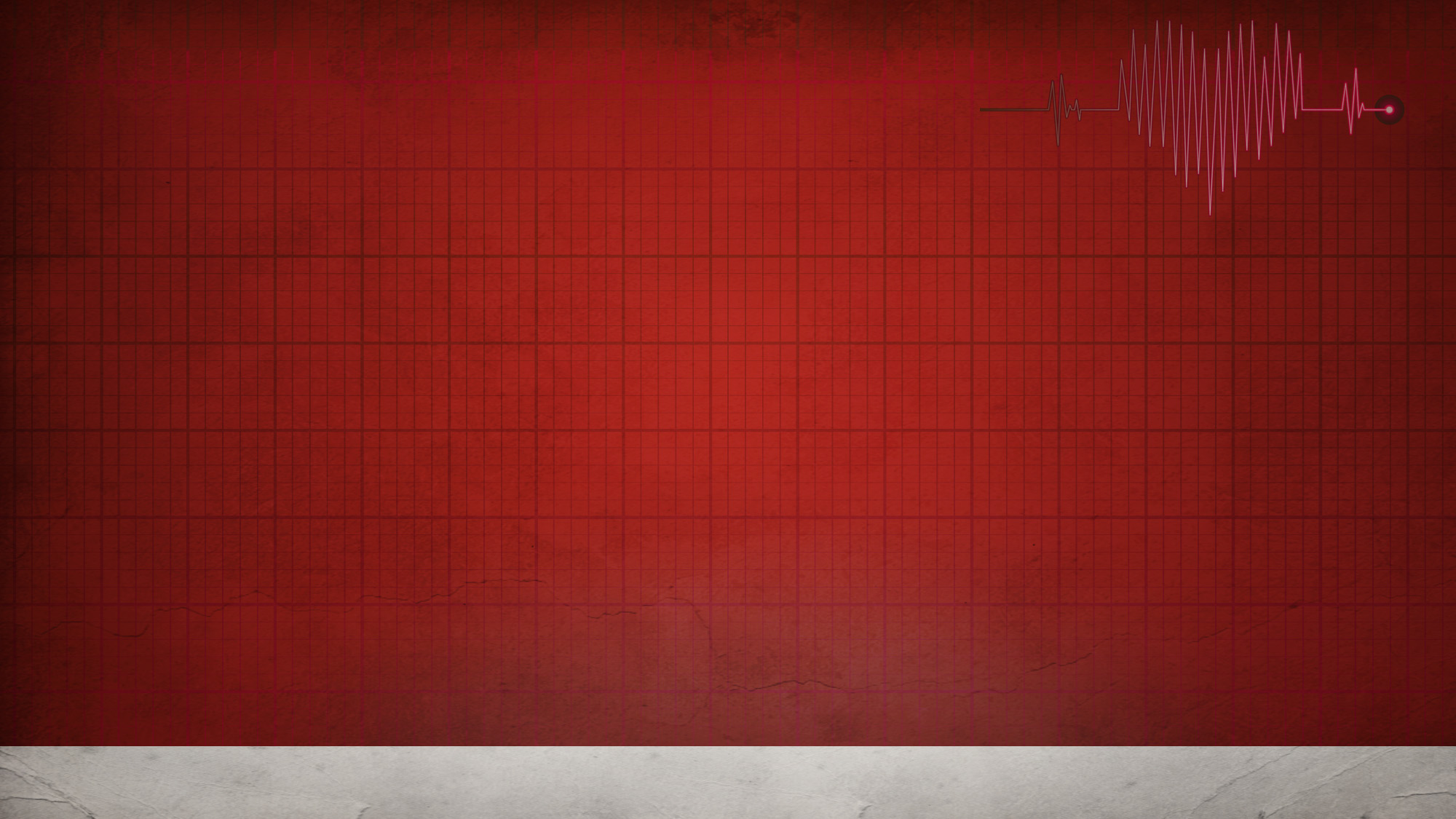 Having Hearts
of Compassion
Not glossing over sin, but giving hope to those in sin
Mark 6.34; Isaiah 54.7-8; Daniel 9; Nehemiah 9; Psalm 5.1
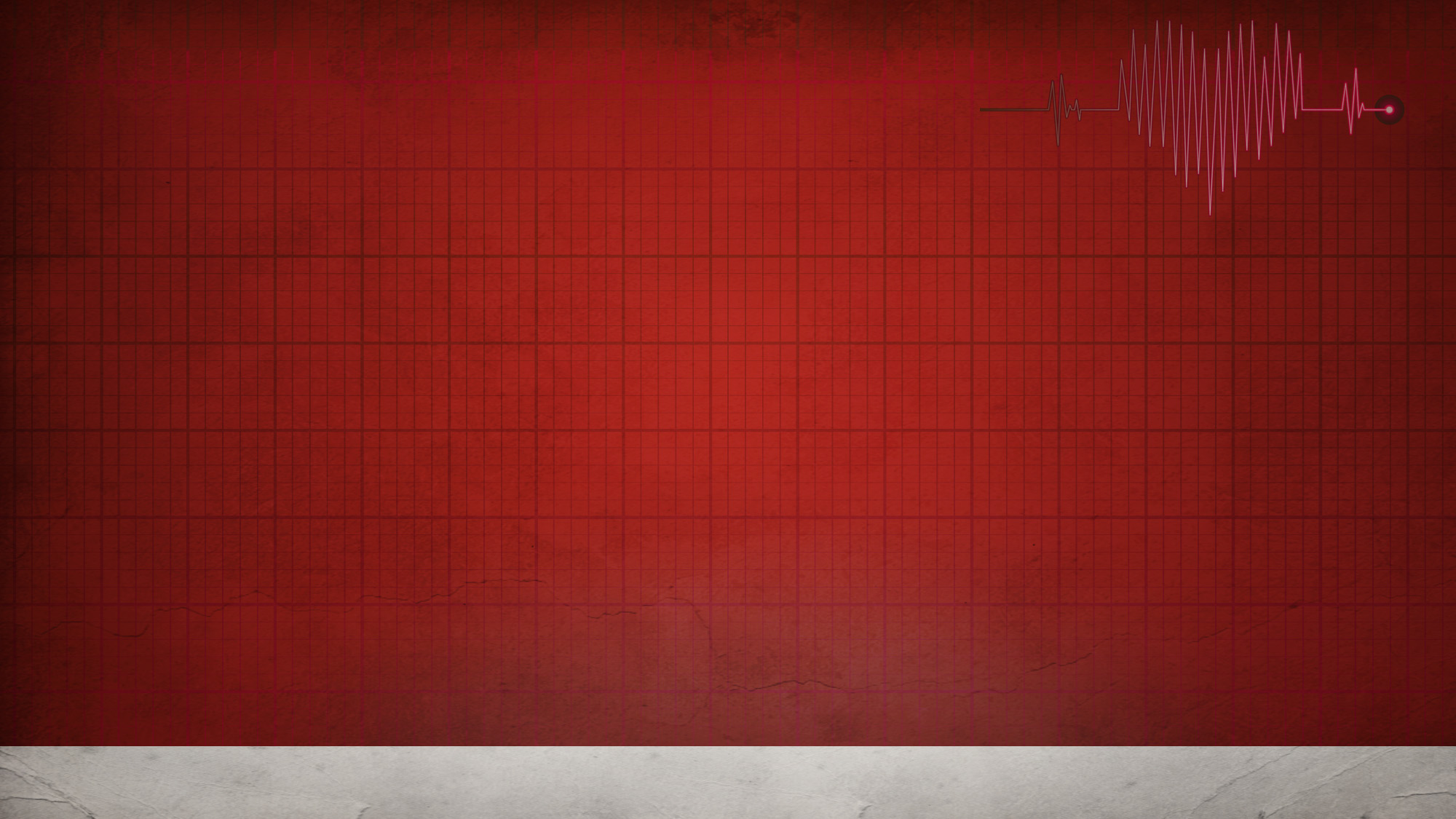 Having Hearts
of Compassion
Not glossing over sin, but giving hope to those in sin
Doesn’t require sharing the experience, just recognize the experience of others
Matthew 15.32; 9.36
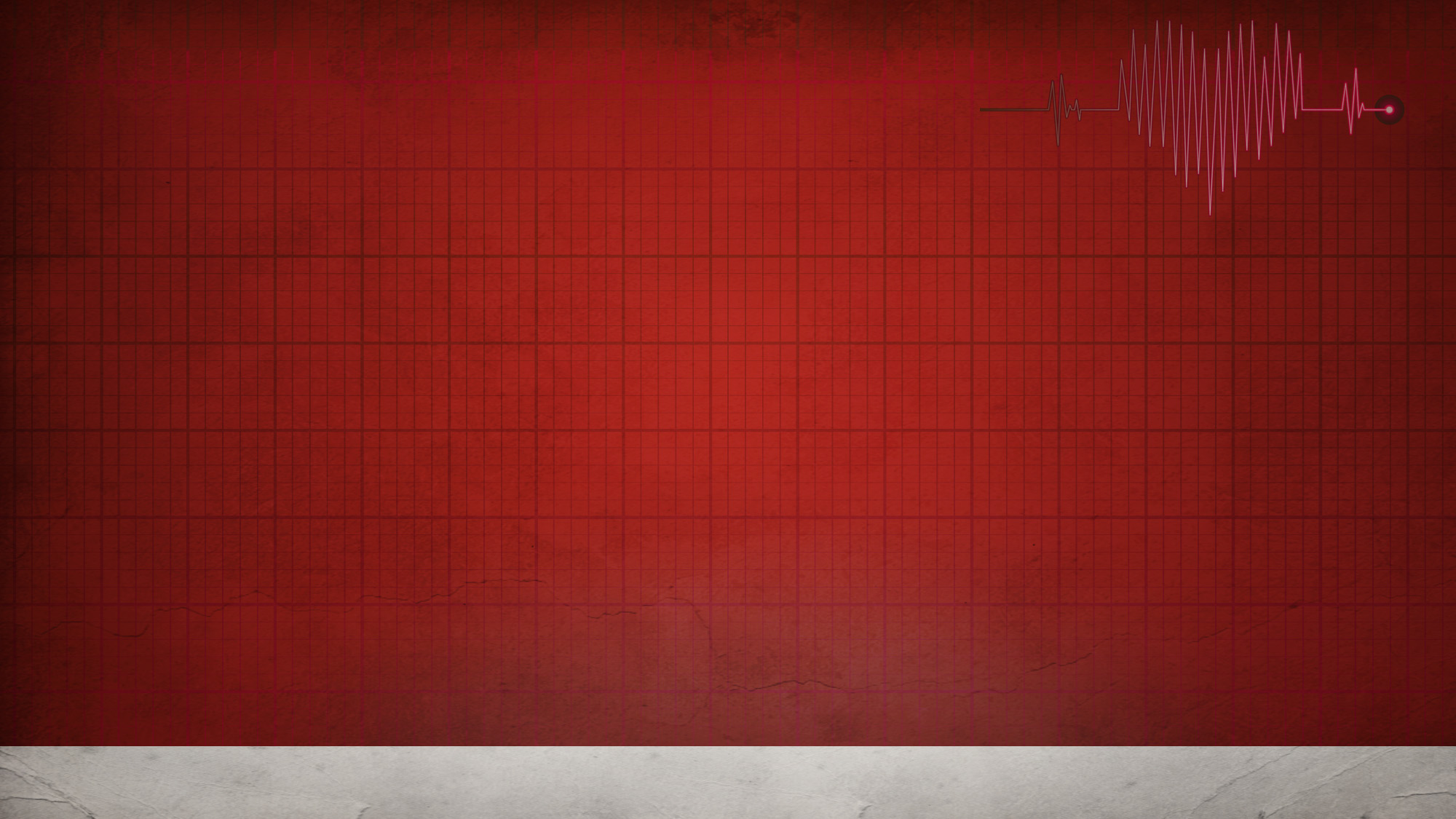 Having Hearts
of Compassion
Not glossing over sin, but giving hope to those in sin
Doesn’t require sharing the experience, just recognize the experience of others
Understands why others find themselves in bad situations
Jonah 4.11; Psalm 103.13-14
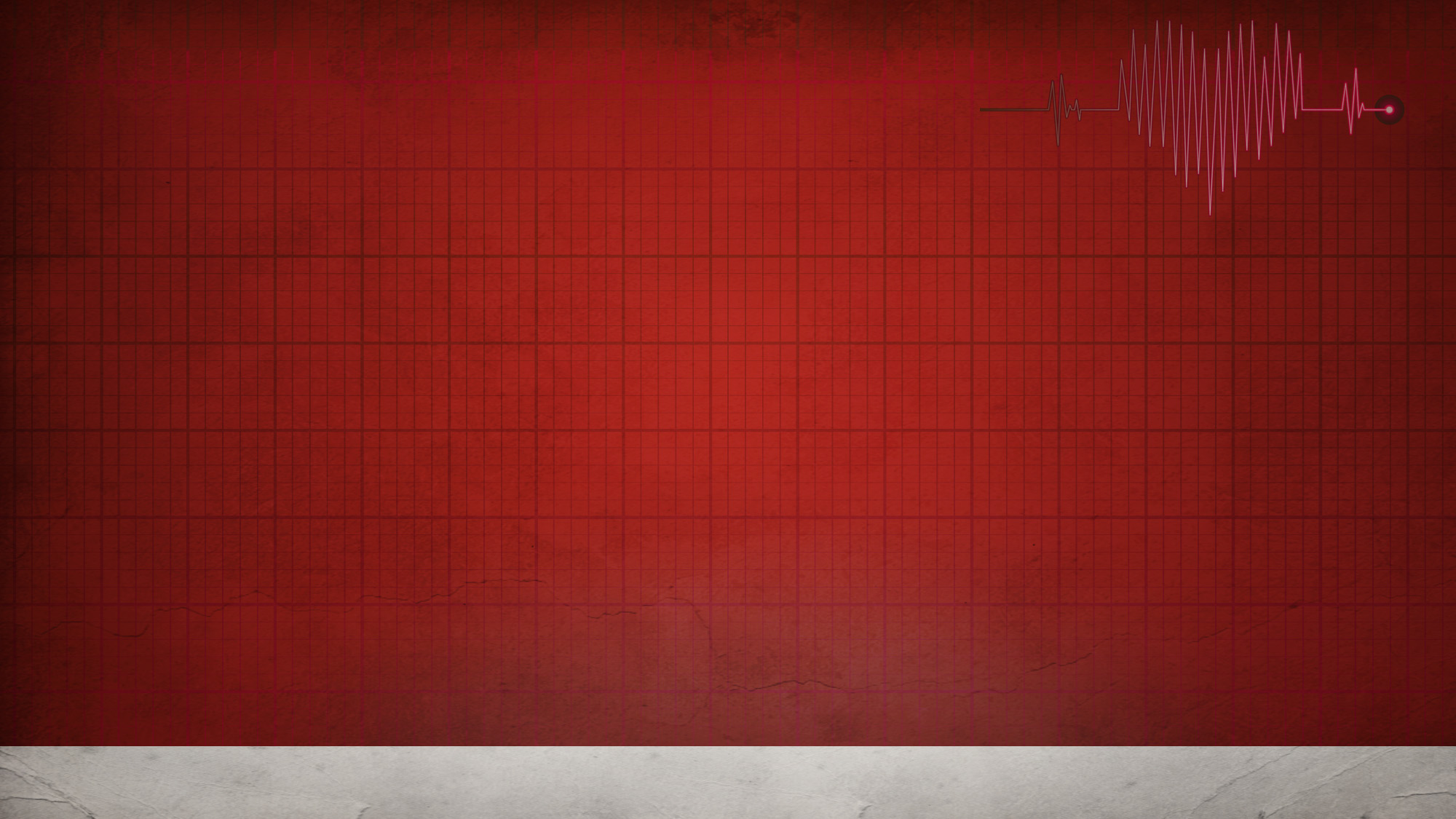 Having Hearts
of Compassion
Not glossing over sin, but giving hope to those in sin
Doesn’t require sharing the experience, just recognize the experience of others
Understands why others find themselves in bad situations
Is moved to help
Matthew 20.34; Mark 1.41; Luke 15.20
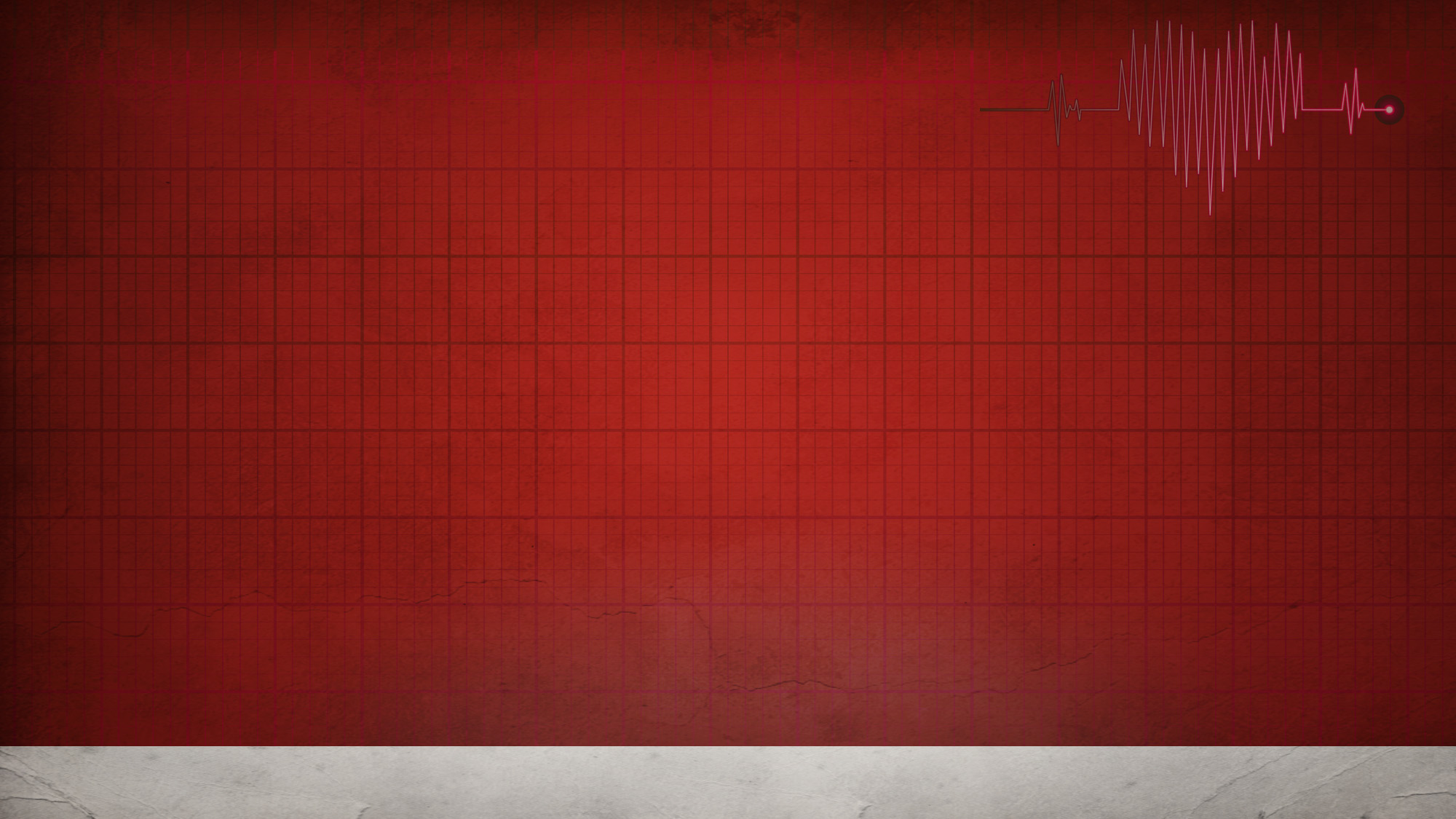 Having Hearts
of Compassion
Not glossing over sin, but giving hope to those in sin
Doesn’t require sharing the experience, just recognize the experience of others
Understands why others find themselves in bad situations
Is moved to help… when help is sought
Matthew 20.34; Mark 1.41; Luke 15.20
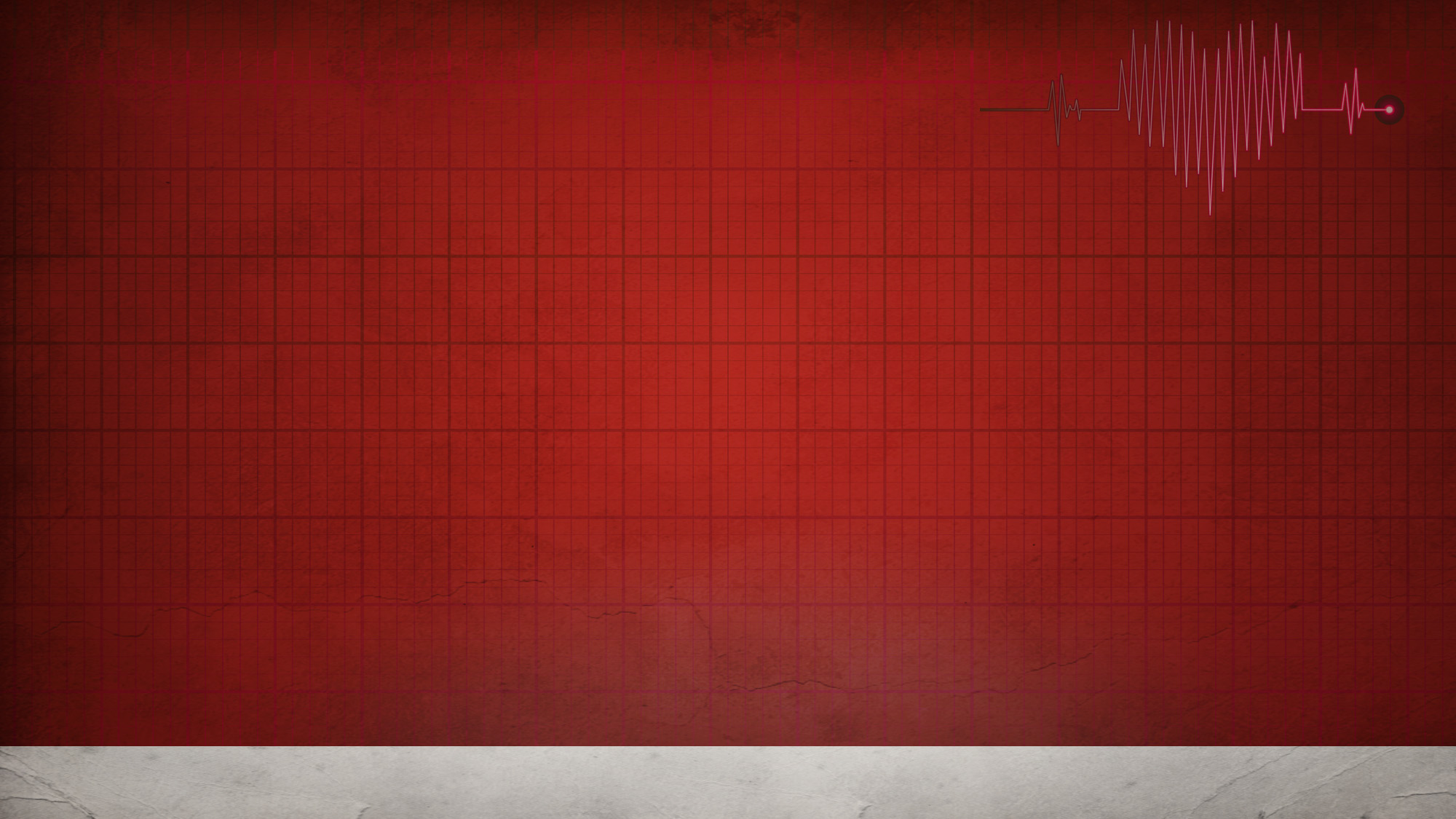 Having Hearts
of Compassion
Not glossing over sin, but giving hope to those in sin
Doesn’t require sharing the experience, just recognize the experience of others
Understands why others find themselves in bad situations
Is moved to help… when help is sought
Brings glory to His name
Psalm 79.8-9; Colossians 3.12